Nothing Is More Precious Than Health
NoMoPre
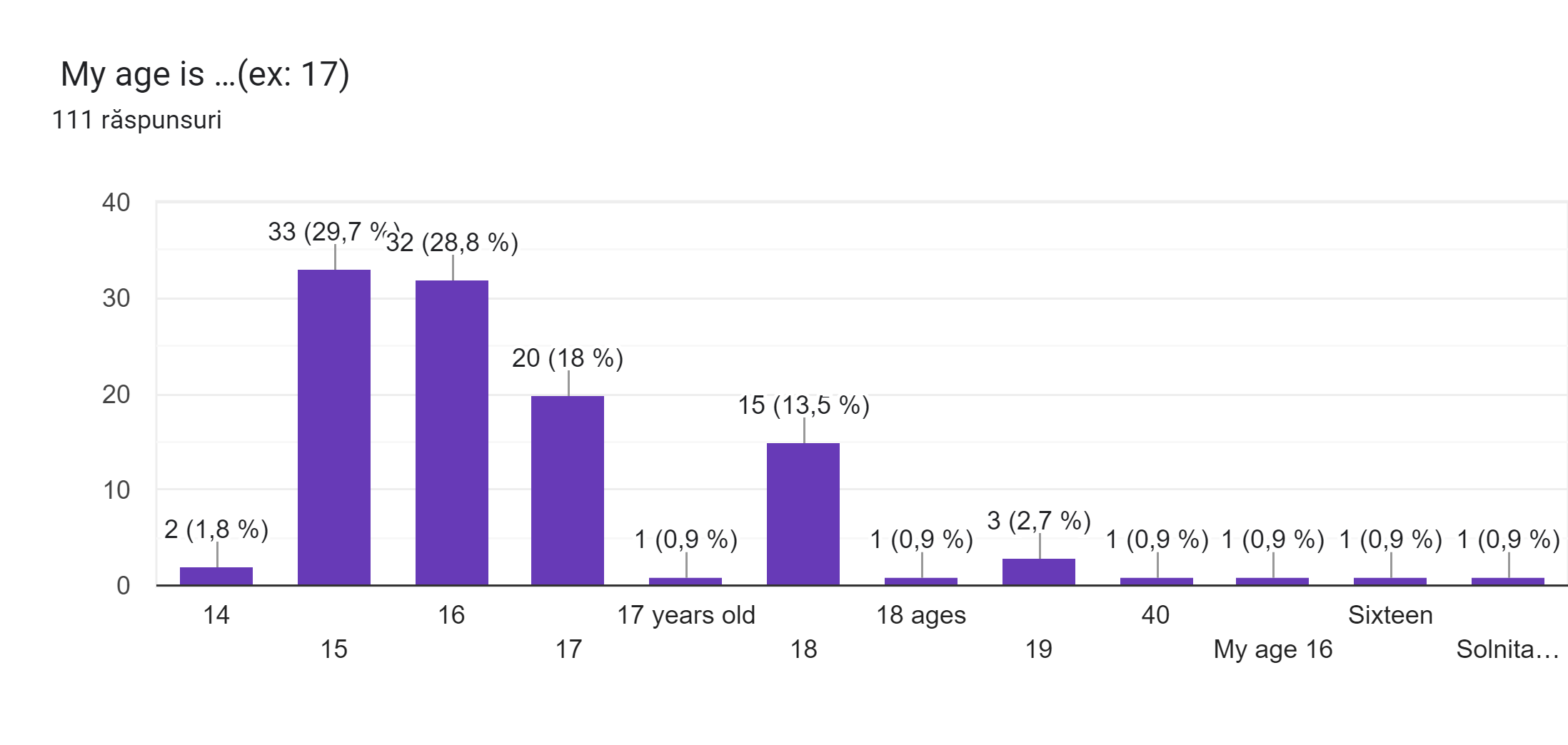 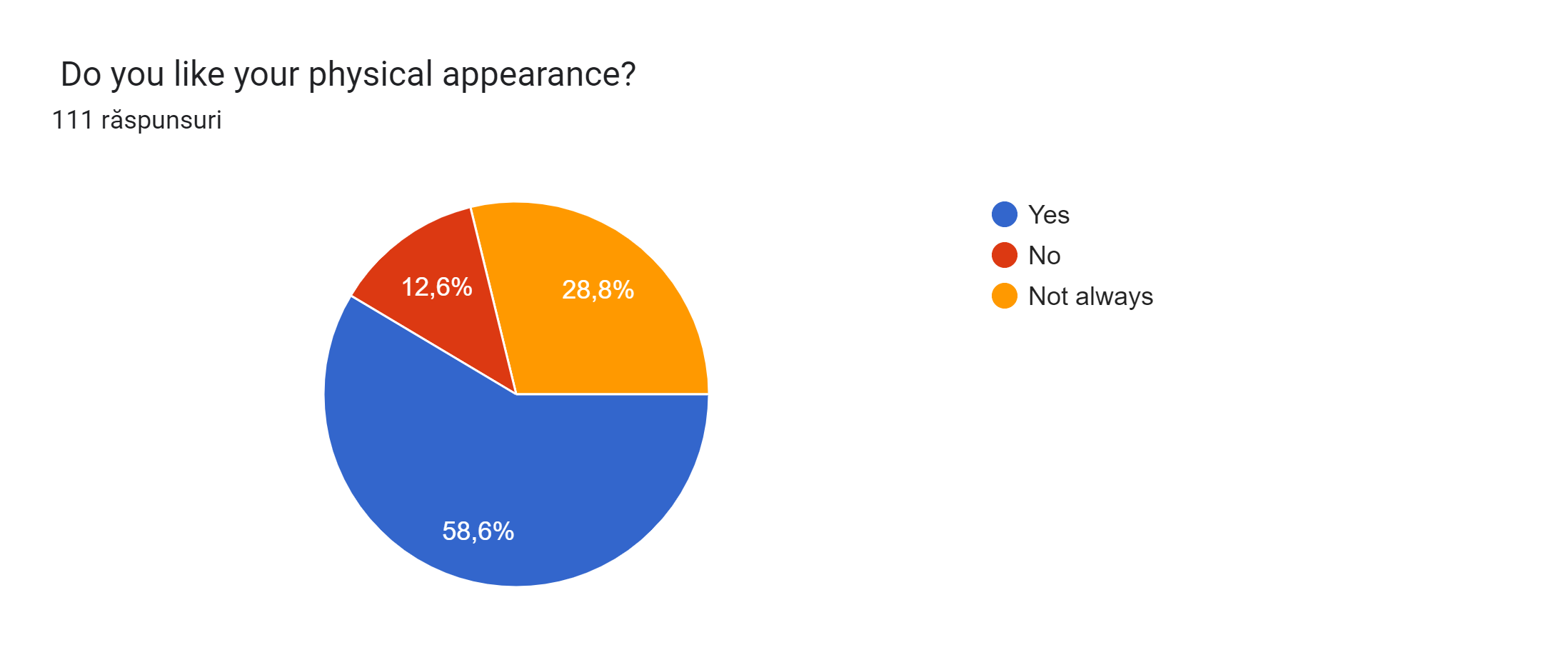 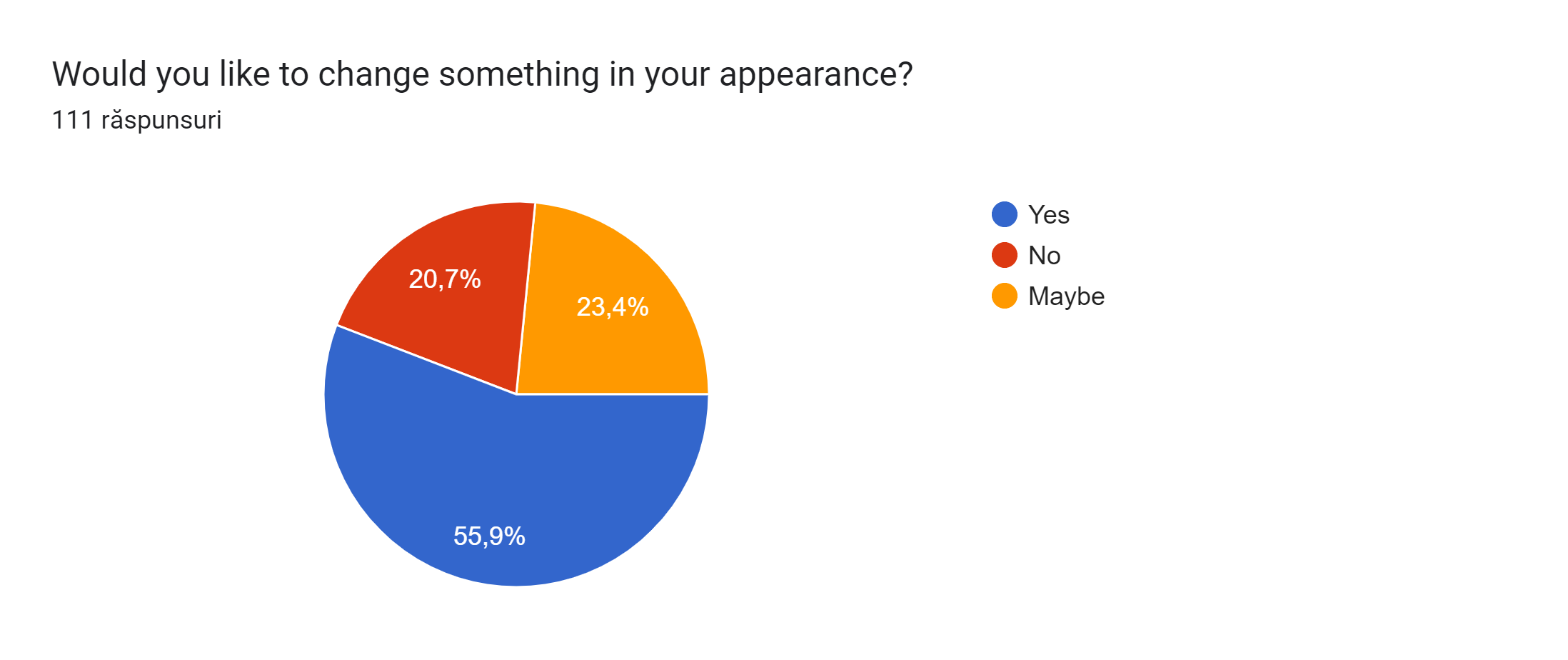 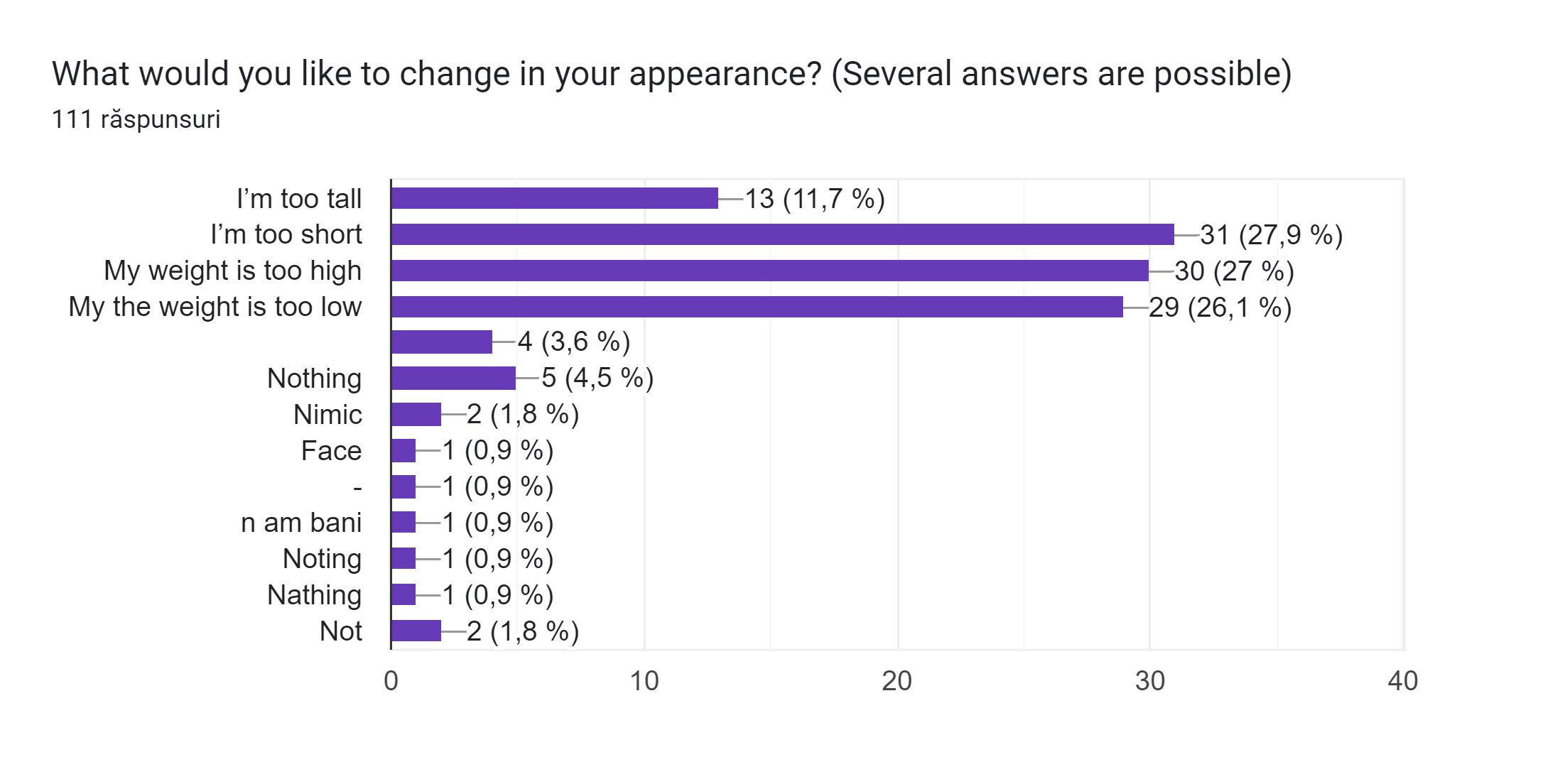 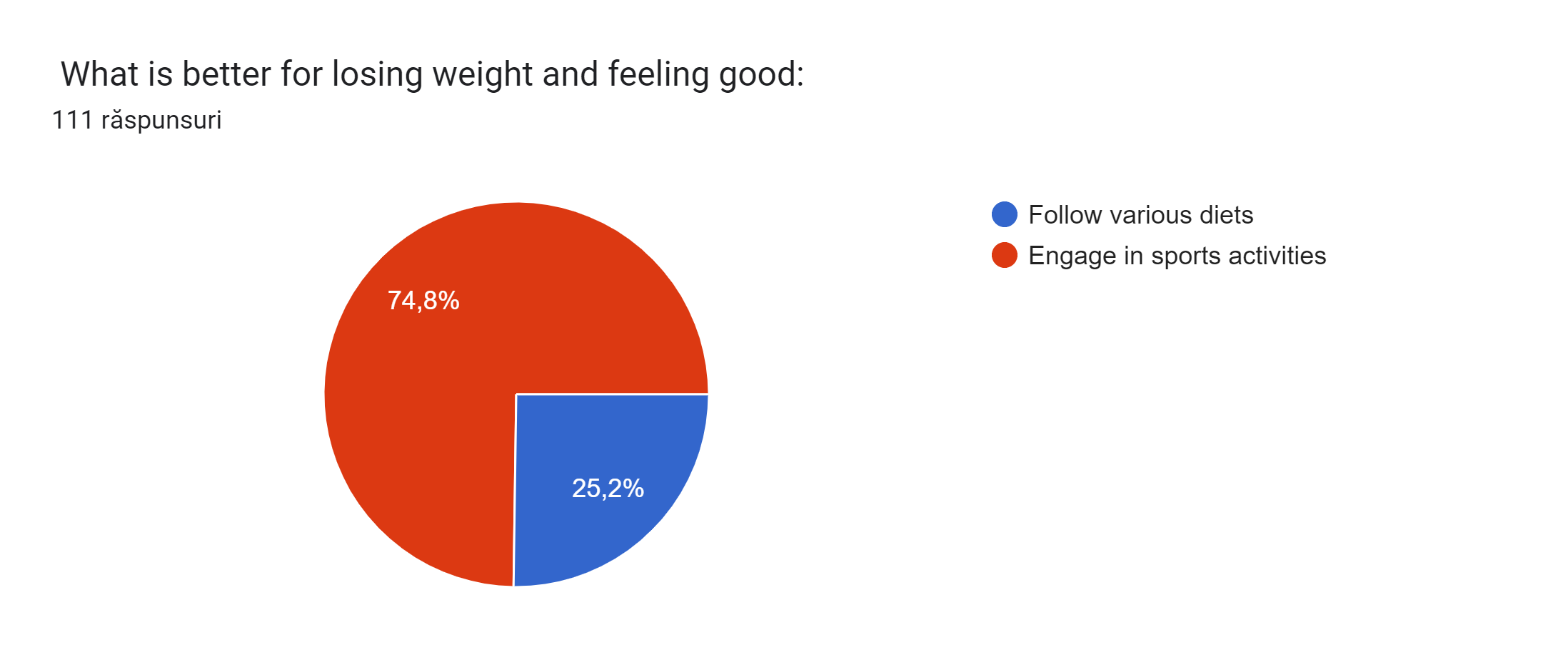 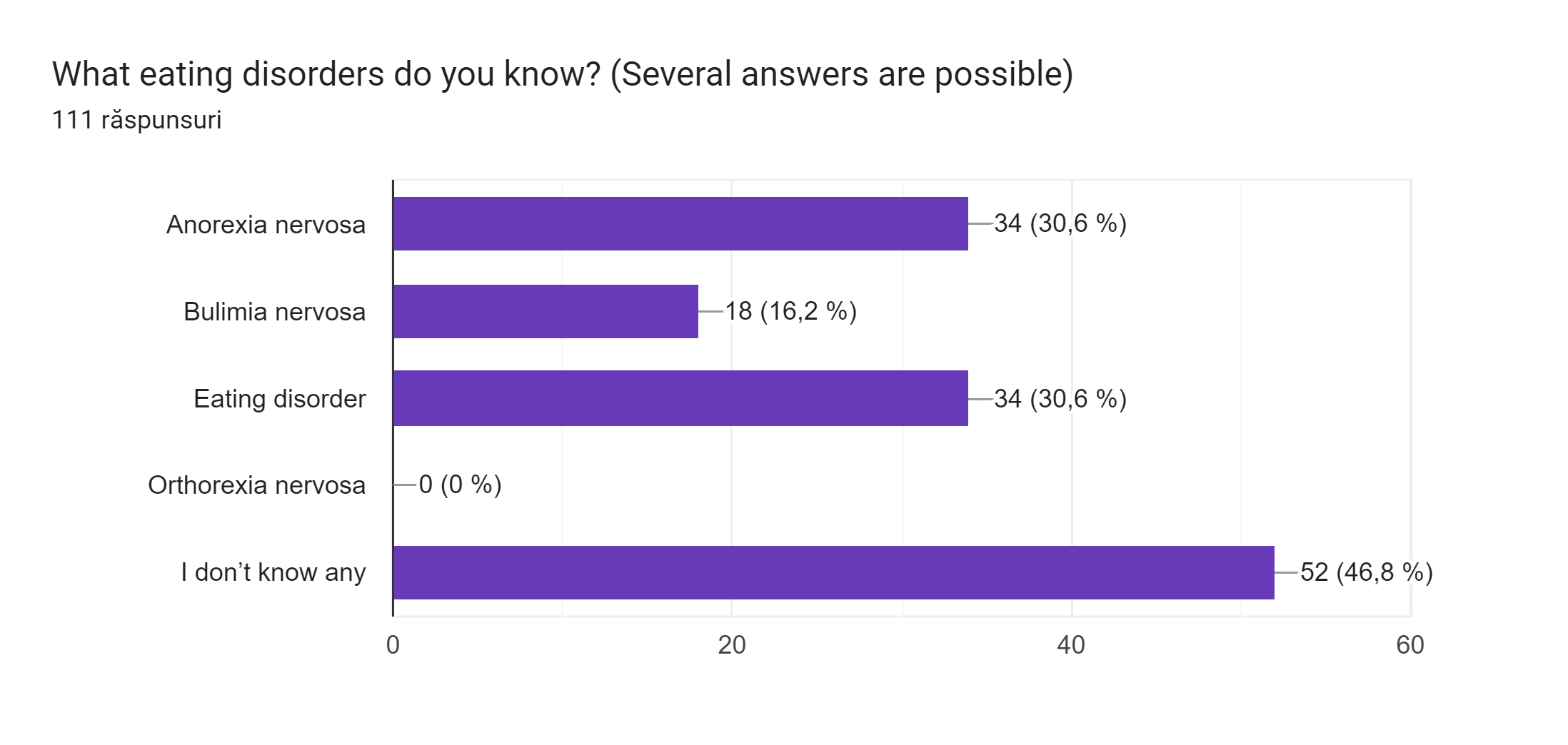 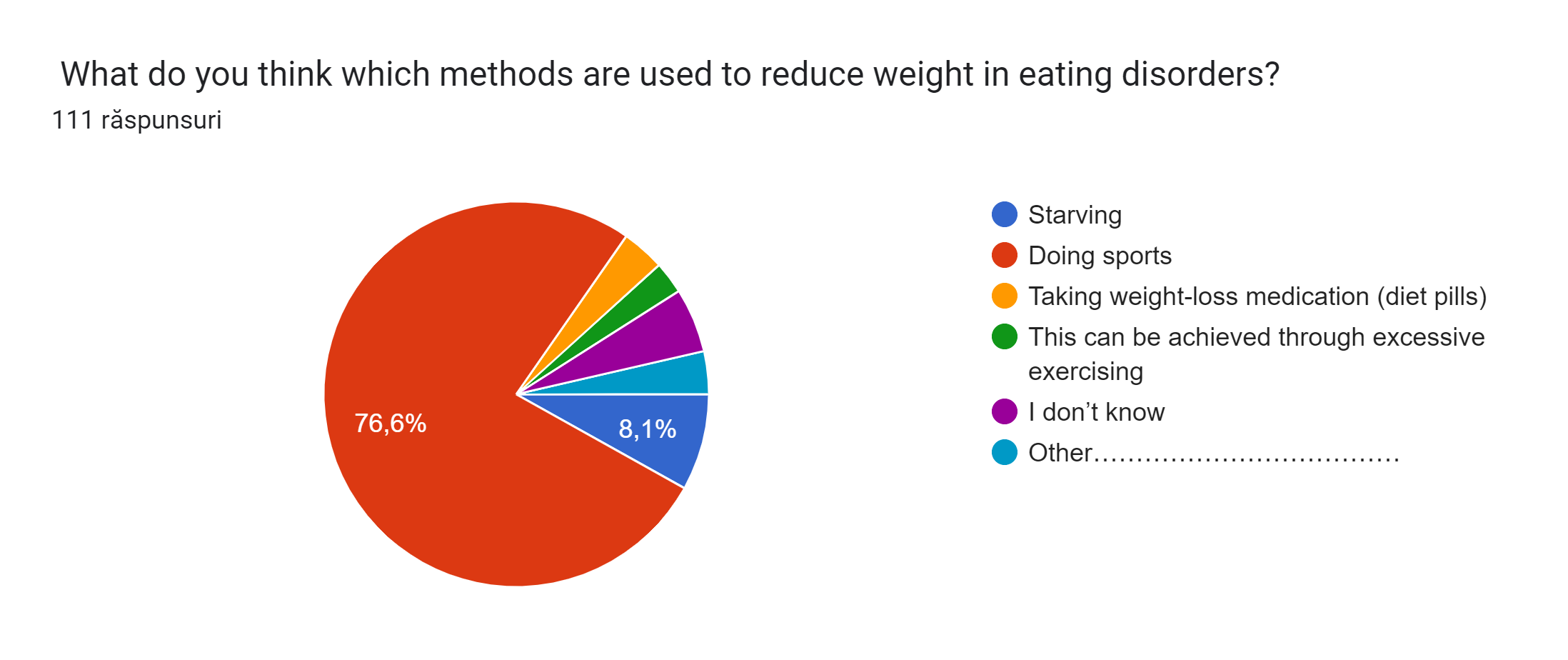 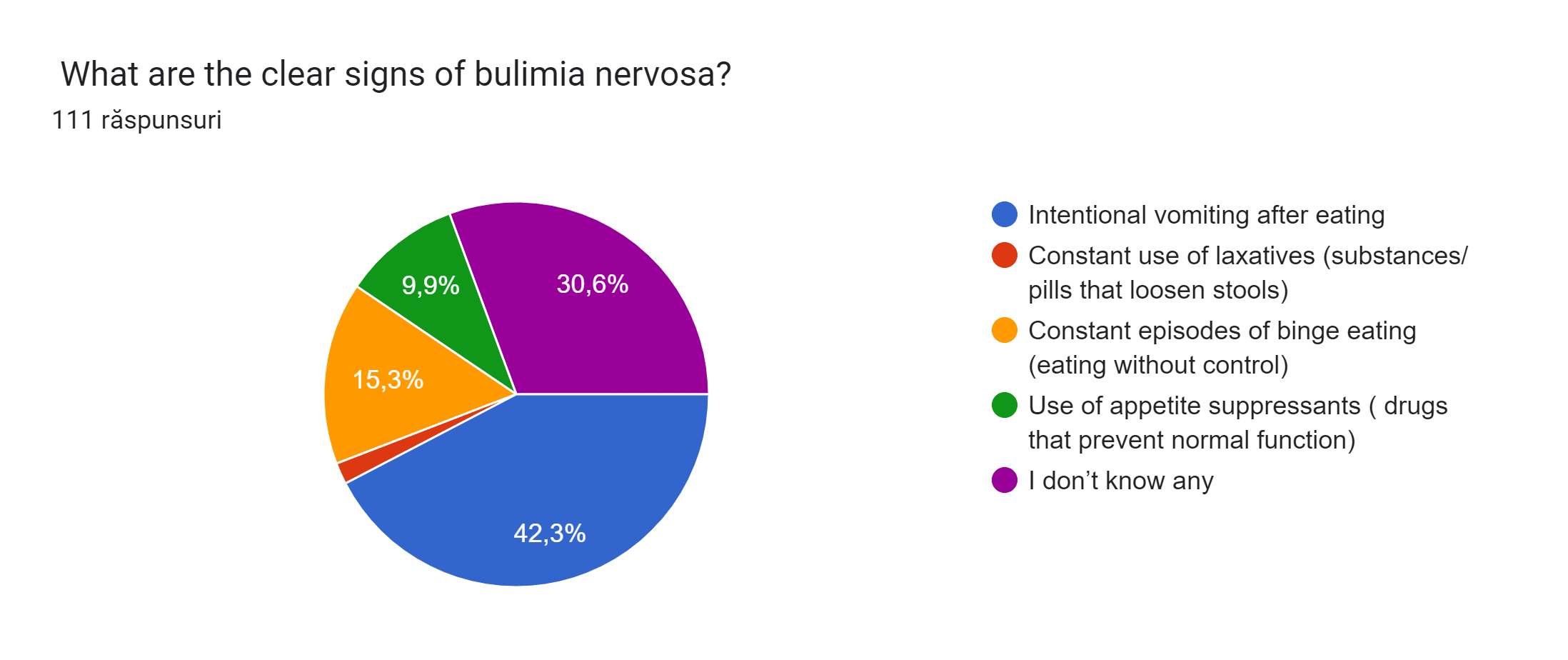 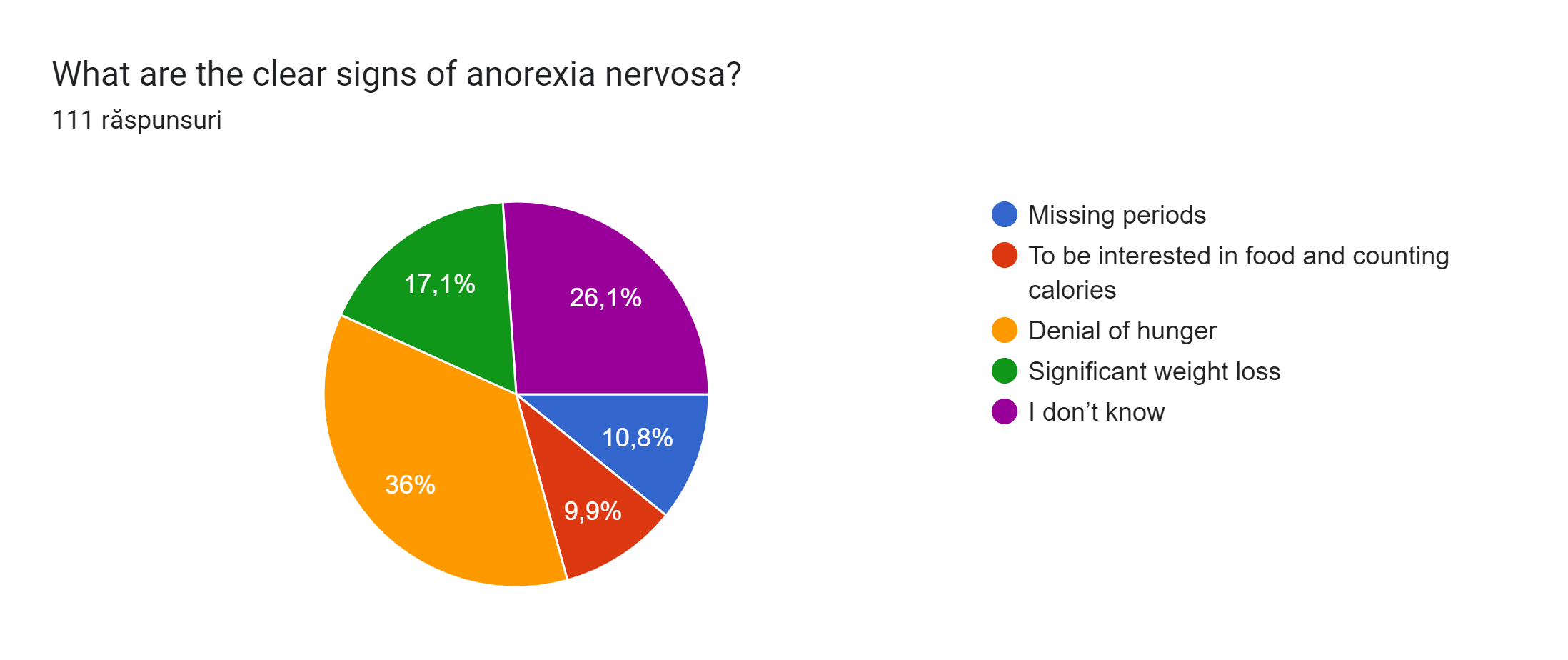 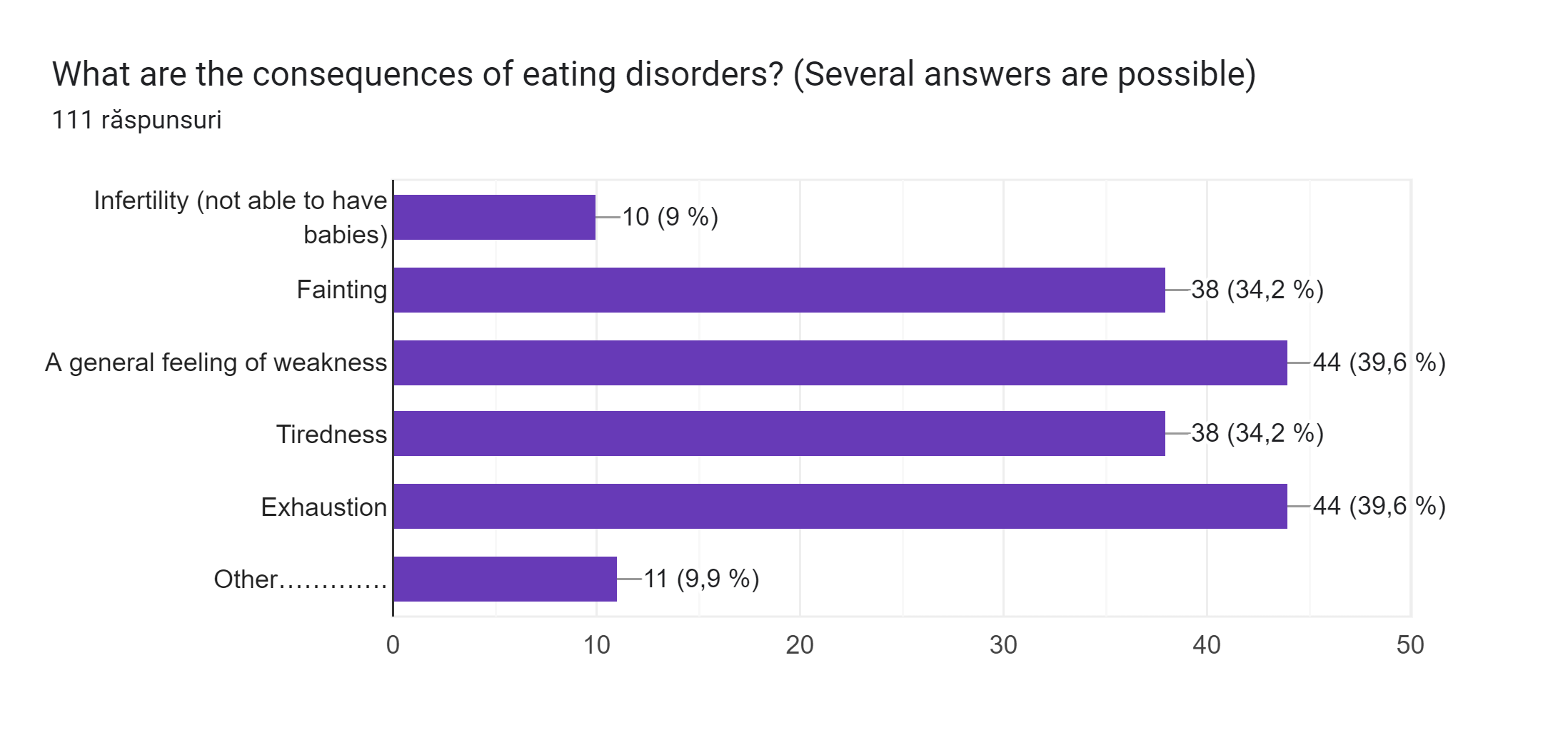 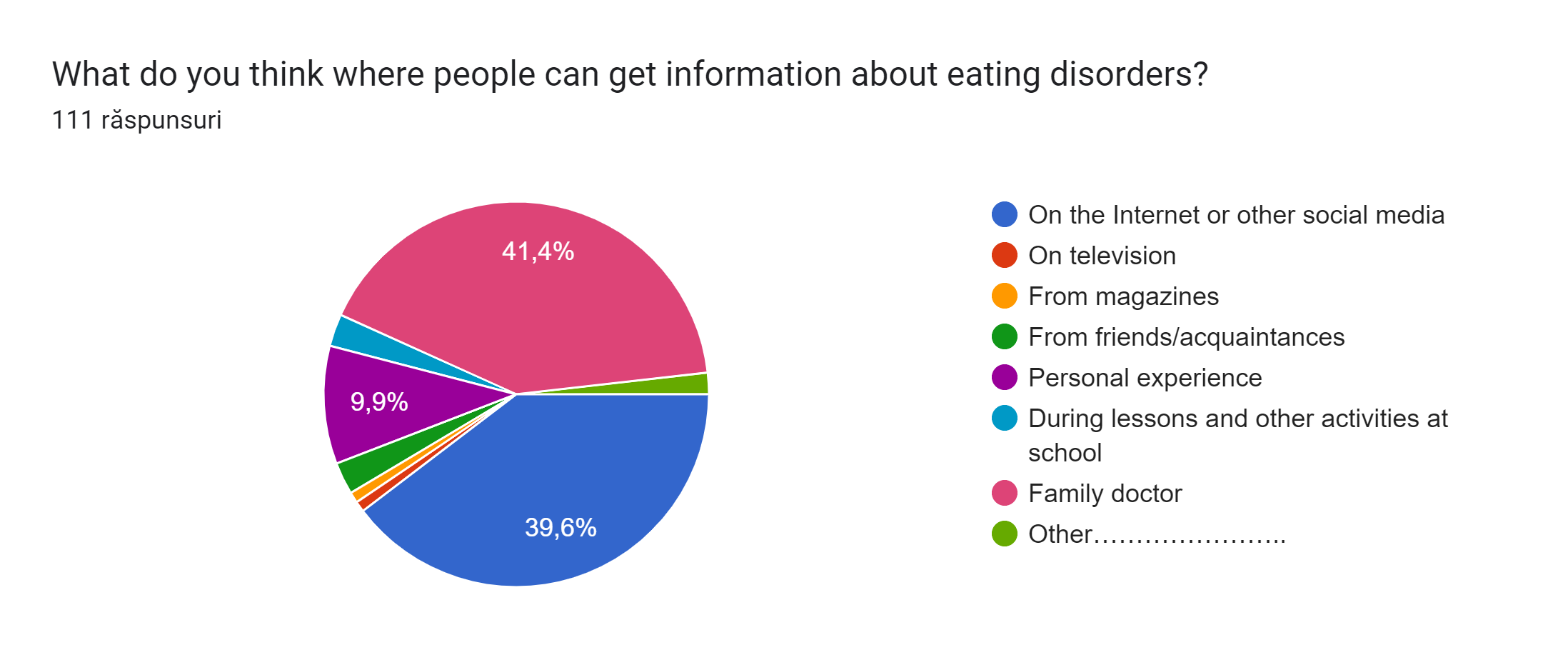 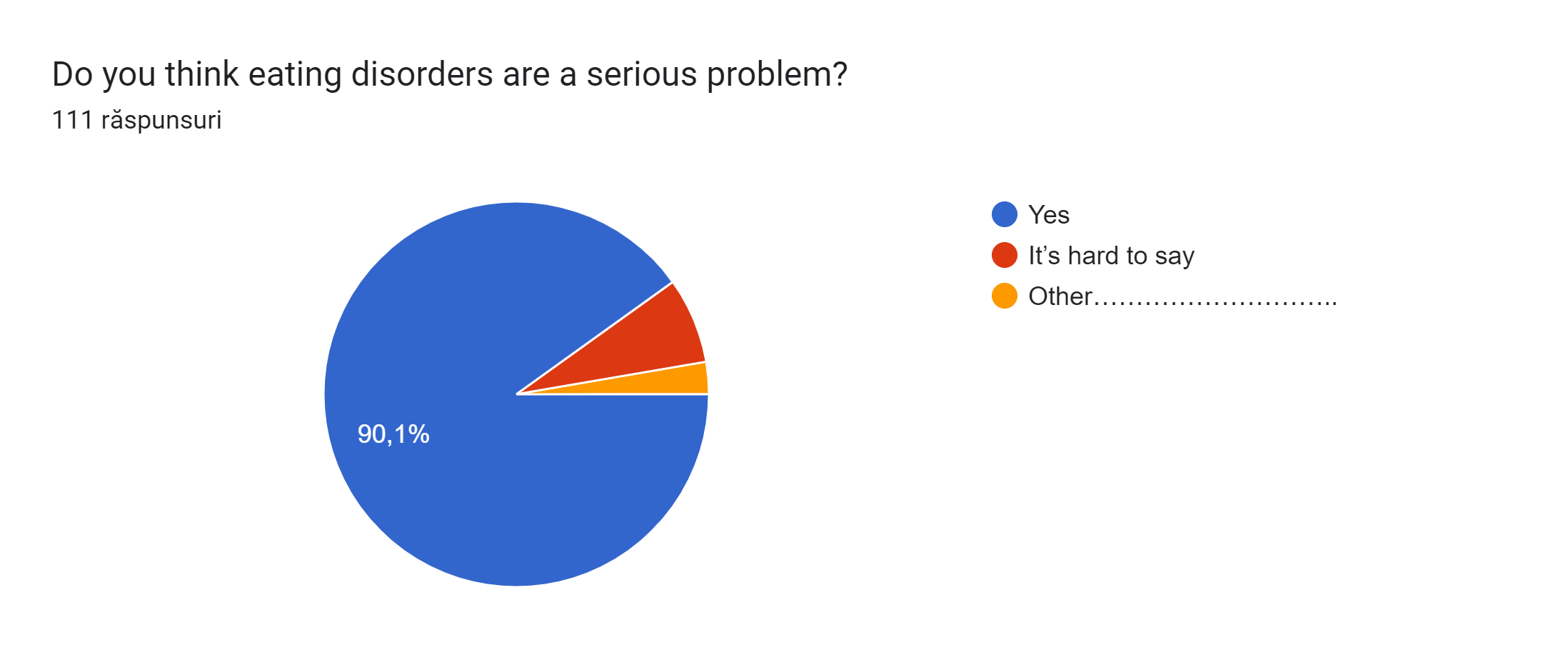 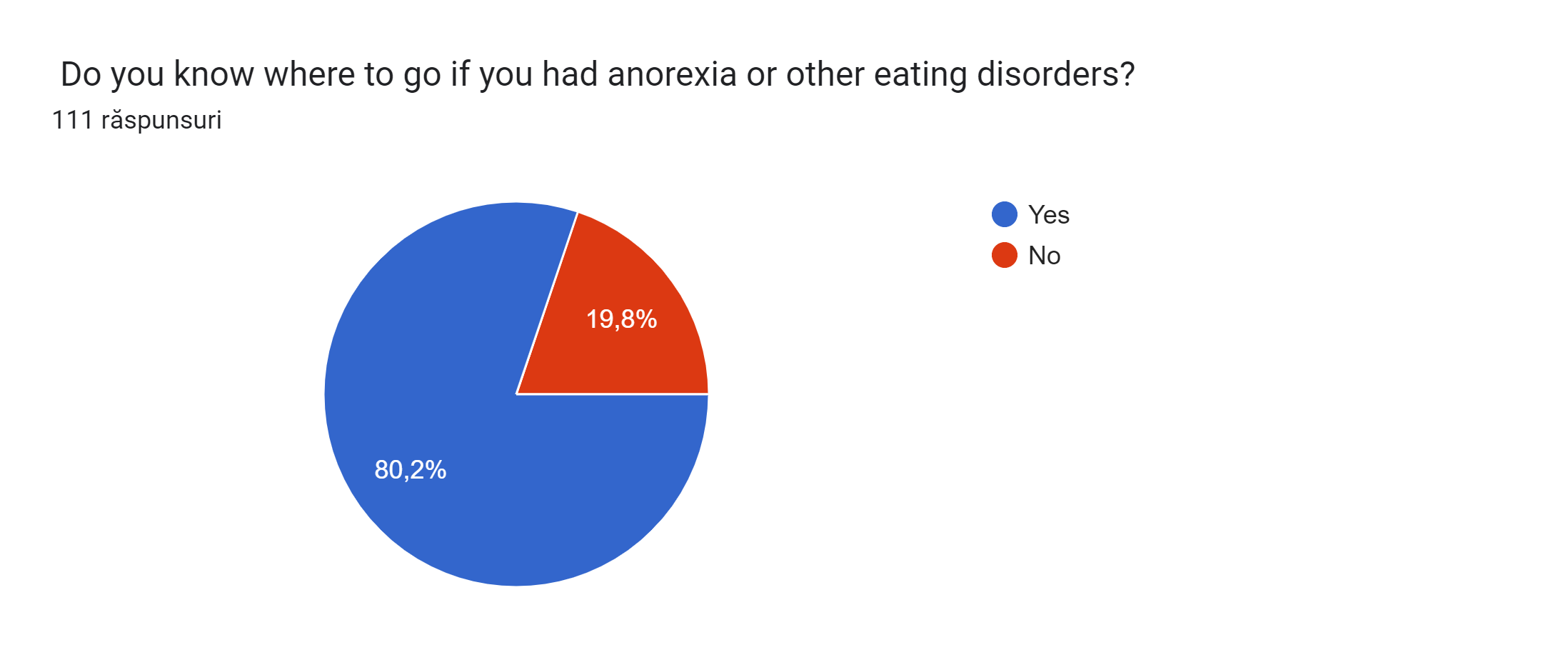 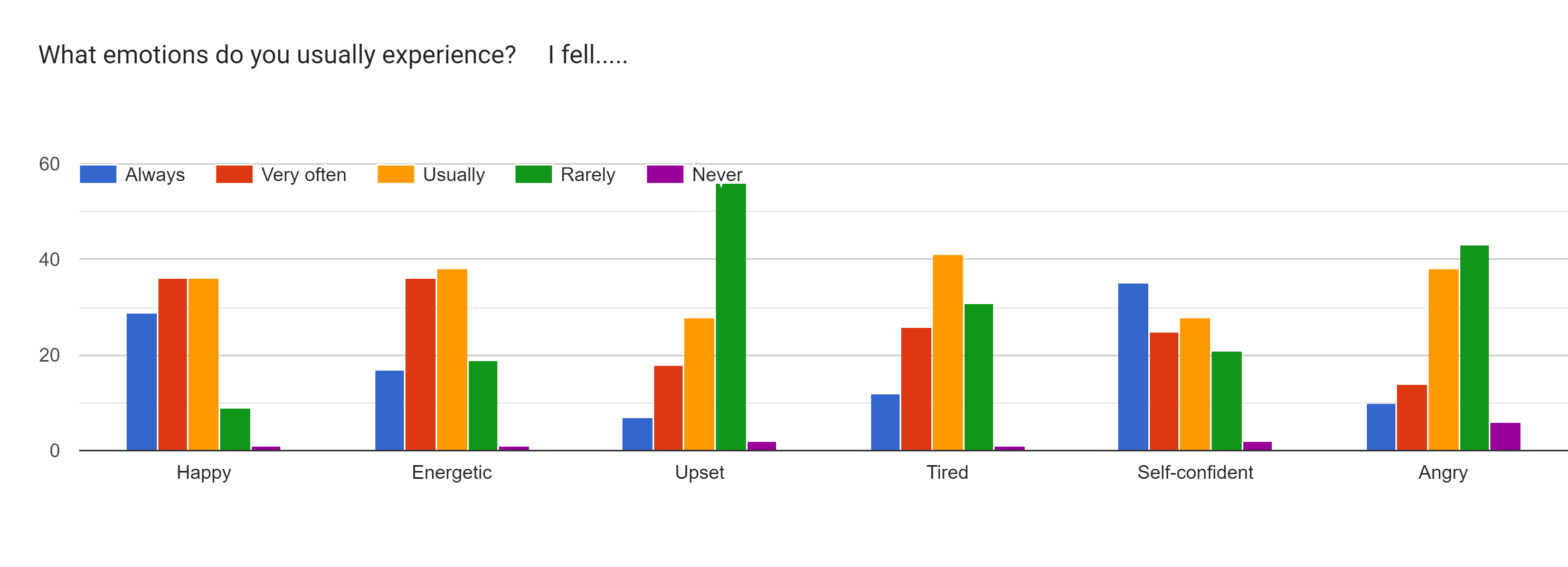 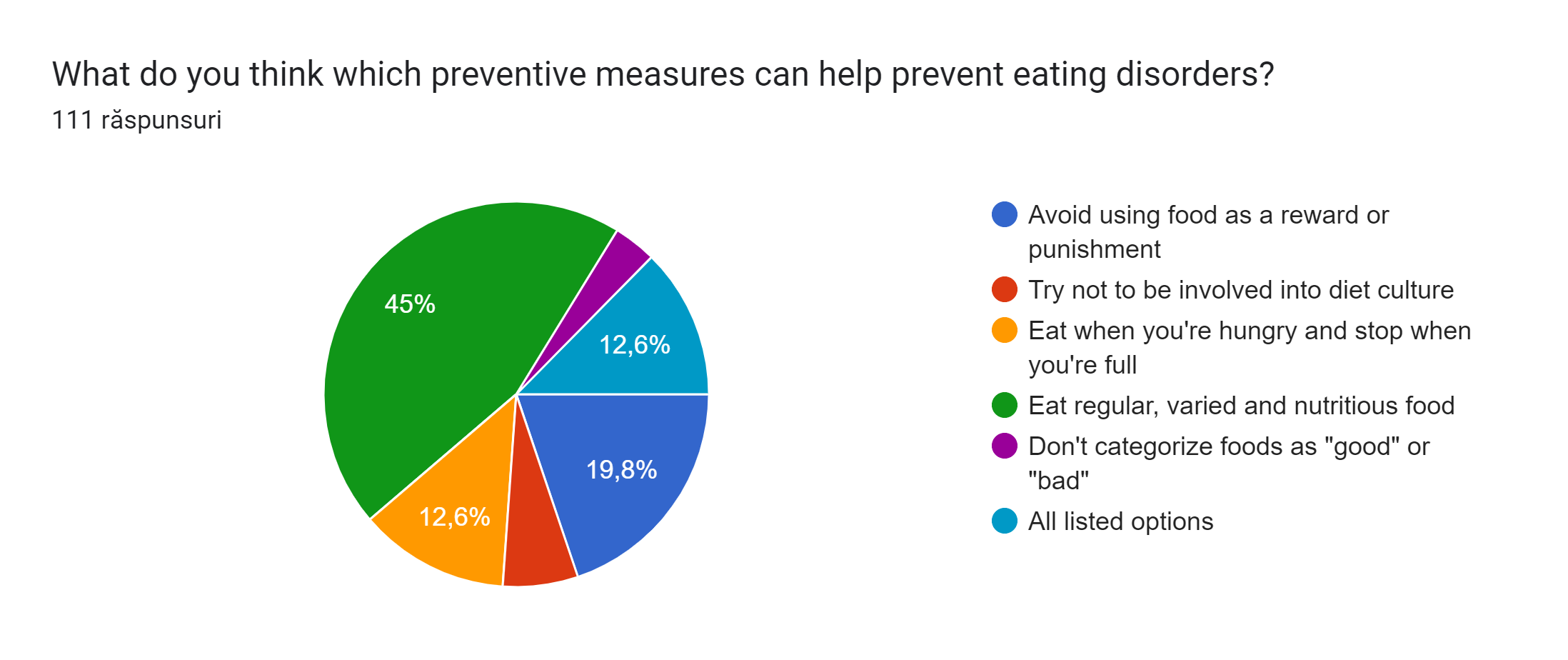